Osteomalacia
Defintion
Osteomalacia is characterized by defective bone mineralization  .
There is failure to replace the turn over of Calcium & Phosphorus in bone matrix ......... bone become demineralized & the bony substance becomes replaced by soft osteoid tissue so it is mainly a qualitative bone defect  
(Calcium loss from bone & phosphate depletion ).
Vitamin D deficiency cause a reduction of the intestinal absorption of the Calcium (.....low Ca level )& this stimulate Parathyroid hormone (PTH) secretion which restores serum Ca levels toward normal by increase bone resorption& renal tubular Ca reabsorption.

Also, PTH cause phosphaturia & phosphate depletion .
SO, the combination of calcium loss from bone and phosphate depletion
Leads to impaired bone mineralization.
Causes of osteomalacia
1- Vitamin. D deficiency (The most common cause):                                                                                                   * Decrease in diet .                                                                                                                                      * Lack of synthesis in skin. 
* Decrease absorption.                                                                                                                                                                                                                                                                                                                                                                                                 * Chronic renal failure.                                                                                                                          2- Low P with normal vit. D :                                                                                      * Familial hypophosphatemic rickets .                                                                        * Renal tubular disease.
3- Osteomalacia with normal Ca , P & vit. D :                                                                                                                                                                                                          * Aluminium bone disease.
* Fibrogenesis imperfecta.
Clinical Picture
(Osteomalacia is the adult counterpart of rickets)                                  
 * Skeletal discomfort (from bone & muscle pain) .                                        
* Bone tenderness .                                                         *Tetany may be manifested.                                                                           * Muscular weakness with marked proximal myopathy with wadding gait .
Investigations
*  Low serum Ca, low serum Ph  , but increase in CRF .                                                     
  
*Alkaline phosphatase increase 
* Parathyroid hormone increase 
* vitamin. D level decrease                                                                           

.
X- ray...... bone rarefaction with translucent bands 

(Looser's zones i.e linear areas of low density surrounded by sclerotic borders)
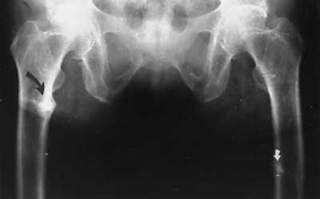 Treatment
1- Treatment of the cause .                                                                                           
2-Vitamin. D & Calcium supplements .                                                                                                3-Diet e.g milk , cheese or yoghurt .                                                                        4-Alfacalcidol (active vitamin D ) especially in cases of renal failure .
Osteoporosis
definition
It is defined as a decrease in the absolute amount of bone mass leading to enhanced bone fragility with increase risk of pathological fractures.
Unlike osteomalacia, the defect in osteoporosis is that the bone that is present is normally mineralized, but is deficient in quantity (quantitative bone defect), quality and structure integrity.          
*It is due to imbalance between bone formation by osteoblast & bone resorption by osteoclast).
Risk factors :
Females  
Family history 
Early menopause                                                                              
Decrease in Calcium intake 
Reduced activity
Smoking& alcohol 
Excessive caffeine
Corticosteroids therapy.
Causes & types
Primary osteoporosis:                                                                               
1- Post-menopausal osteoporosis .                                                                                    2- Senile osteoporosis .
Secondary osteoporosis :                                                                                      * Cushing`s syndrome                                                                                    * Hyperthyroidism.                                                                                                  * Acromegaly.                                                                                                                                    * Chronic renal failure.                                                                                     * Chronic liver disease.                                                                                                                                                                                                                                                                                                                                                       * Immobilization .                                                                                                           * Drugs e.g corticosteroids .
Clinical picture
Bony aches, back pain, pathological fractures                                            
Loss of height due to thoracic kyphosis & collapsed vertebrae . 

N.B: The most common sites of pathological fractures are the forearm (Colles fractures) , spine (vertebral fracture) & femur (hip fracture) .
Investigations
1- Plasma chemistry is normal:
 (normal serum Calcium, Phosphorus& alkaline Phosphatase) .                                                                                                                                                                                                                        2- X-ray ............ decrease bone density (rarefaction or osteopenia) .
3- DEXA scan (the most important ):                                   measurement of bone density by dual-energy x-ray absorption scanning (DEXA), it may show osteopenia (low bone mass), osteoporosis or severe osteoporosis .                                                                                                             4-Investigations of the cause e.g serum creatinine, blood urea, thyroid function tests and cortisol level .
Treatment
Prevention of osteoporosis :                                                                                               * Exercise .                                                                                                                     * Calcium supplements (1000-1500 mg/day), also dairy products are recommended e.g milk , cheese & yogurt.                                          * Restriction of caffeine intake.                                                                                 * Stop smoking & alcohol intake.
     * Estrogen replacement therapy in early menopause.
II. Definite treatment of osteoporosis :                                                                           * Bisphosphonates: they are osteoclast antagonist.                                                                       * Calcitonin.                                                                                                                   * Calcium.                                                                                                                    * Vitamin D: Alfacalcidol (active vitamin D).                                                                                              * Estrogen therapy (SERM : selective estrogen receptor modulator) .
Q 1
* In osteoporosis:
A. Plasma calcium may be low
B. Diagnosis is made when bone density rises 2.5 SDs above the
mean for sex- and race-matched controls
C. Fracture risk can be reduced by bisphosphonates
D. Men and women are equally affected
E. Calcaneal fractures are common
Q 2
* Osteomalacia:
A. Is treated with steroids
B. Is associated with normal bone biochemistry
C. Does not cause myopathy
D. Can be caused by inadequate exposure to sunlight
E. Is rare in primary biliary cirrhosis
THANK YOU